ПРОИЗВОДСТВЕННАЯ ПРАКТИКА ПО ПРОФИЛЮ СПЕЦИАЛЬНОСТИ ПРОФЕССИОНАЛЬНОГО МОДУЛЯ ПМ.02. РАЗРАБОТКА И АДМИНИСТРИРОВАНИЕ БАЗ ДАННЫХ
профессионального учебного циклапрограммы подготовки специалистов среднего звенапо специальности 09.02.03 Программирование в компьютерных системах

приказ № 6981 от 27.12.2022
Цели и задачи практики
Овладение таким видом деятельности, как разработка и администрирование баз данных, и соответствующими профессиональными компетенциями, приобретение опыта практической работы в ходе прохождения производственной практики. 
Получение практического опыта:
работы с объектами базы данных в конкретной системе управления базами данных;
использования средств заполнения базы данных;
использования стандартных методов защиты объектов базы данных.
Сроки и количество часов на освоение программы производственной практики
Всего 252 академических часов.
Сроки с 12.01.2023 по 01.03.2023  (7 недель)
Количество часов в неделю  – 	36 академических часов
						27 астрономических часов

Примерный график работы (если нет трудового договора):
пон – чт: 5,5 астр.часов (с 10:00 до 16:30, включая перерыв на обед)
пятн: 5 астр.часов (с 10:00 до 16:00, включая перерыв на обед)

Если заключен трудовой договор – по трудовому договору!
СТРУКТУРА И СОДЕРЖАНИЕ ПРАКТИКИ
Содержание практики
Содержание практики
Информационное обеспечение приактики
Основные источники:
Базы данных и системы управления базами данных: Учебное пособие / Лазицкас Е.А., Загумённикова И.Н., Гилевский П.Г. - Мн.:РИПО, 2016 /URL: http://znanium.com/bookread2.php?book=946561
Информационная безопасность : учеб. пособие / Т.Л. Партыка, И.И. Попов. — 5-е изд., перераб. и доп. — М. : ФОРУМ : ИНФРА-М, 2017. — 432 с. — (Среднее профессиональное образование). /URL:  http://znanium.com/bookread2.php?book=915902
Компьютерные сети : учеб. пособие / А.В. Кузин, Д.А. Кузин. — 4-е изд., перераб. и доп. — М. : ФОРУМ : ИНФРА-М, 2017. — 190 с. — (Среднее профессиональное образование). /URL: http://znanium.com/bookread2.php?book=938938
Дополнительные источники:
Информационная безопасность компьютерных систем и сетей : учеб. пособие / В.Ф. Шаньгин. — М. : ИД «ФОРУМ» : ИНФРА-М, 2017/URL: http://znanium.com/bookread2.php?book=775200……
Базы данных : учебник / Л.И. Шустова, О.В. Тараканов. — М. : ИНФРА-М, 2016/URL: http://znanium.com/bookread2.php?book=967755
Журнал «Прикладная информатика»
Интернет ресурсы:
РУКОВОДЯЩИЙ ДОКУМЕНТ Автоматизированные системы. Защита от несанкционированного доступа к информации. Классификация автоматизированных систем и требования по защите информации. Утверждено решением председателя Государственной технической комиссией при Президенте Российской Федерации от 30 марта 1992 г./URL/ https://fstec.ru/component/attachments/download/296
ГОСТ Р ИСО/МЭК 15408-2013 Методы и средства обеспечения безопасности. Критерий оценки безопасности информационных технологий./URL/ https://meganorm.ru/Data2/1/4293774/4293774728.pdf
ГОСТ Р ИСО/МЭК 27005-2010 Методы и средства обеспечения безопасности. Менеджмент  риска информационной безопасности.
MSDN / URL: http://msdn.microsoft.com/ru-ru/library/bb545450.aspx
Полякова Лариса. Основы SQL / URL: http://intuit.ru/studies/courses/5/5/info
http://window.edu.ru
http://www.edu.ru
http://fcior.edu.ru
Отчетные документы
Титульный лист
Утвержденное задание на практику, выданное руководителем практики.
Аттестационный лист по практике, подписанный руководителем практики от организации 
Характеристику, написанную на бланке профильной организации, подписанную руководителем практики от профильной организации и заверенную печатью организации (Характеристика обязательно должна содержать информацию по освоению им общих компетенций, указанных в задании на практику, в период прохождения практики)
Дневник производственной практики, заполненяемый ежедневно и подписанный руководителем практики (на титульном листе и ежедневно) и студентом (на титульном листе)
Отчет по практике, подписанный студентом и руководителем практики от организации.

отчетные документы, оформляются в соответствии с установленными макетами и вшиваются в папку-скоросшиватель (пластиковая папка с прозрачным первым листом обложки в цветовой гамме синего цвета) в указанном выше порядке
Отчет
Введение
общие сведения о профильном предприятии; 
структурное подразделение, в котором организовано рабочее место;  
характеристика должности/позиции, которую занимает практикант.
Основная часть 
Описание выполнения работ, подтверждающих освоение профессиональных компетенций
Заключение 
основные выводы по сформированным компетенциям и о приобретении практического опыта
График сдачи документов
Направить скан (фото) дневника на электронную почту director@mgkit.ru  - до 06 февраля

Сдать весь пакет документов – до 28 февраля

Квалификационный экзамен – 01.03
(отметка по практике уже должна быть выставлена)
Критерии оценки
Критерии оценки для профессиональных компетенций:
 «Отлично» – части заданий, отвечающие основным показателям оценки результата, выполнены на 86% и более;
«Хорошо» – части заданий, отвечающие основным показателям оценки результата, выполнены на от 68% до 85%.
«Удовлетворительно» – части заданий, отвечающие основным показателям оценки результата, выполнены на от 50% до 67%.
«Неудовлетворительно» – задания выполнены на менее, чем 50%.
 

Критерии оценки для общих компетенций:
 Сформирована – если обучающийся соответствует большинству соответствующему основному показателю оценки результата;
Не сформирована – если обучающийся не соответствует всем соответствующим основным показателям оценки результата.
Ответственность студентов, проходящих практику
Студенты, проходящие практику, несут ответственность в соответствии с действующим законодательством за соблюдение требований охраны труда, производственный травматизм и аварии, которые произошли по их вине в связи с выполняемой ими работой.
Требования охраны труда в аварийных ситуациях
1. Немедленно прекратить работу, отключить персональный компьютер, иное электрооборудование и доложить руководителю работ, если:
• обнаружены механические повреждения и иные дефекты электрооборудования и электропроводки;
• наблюдается повышенный уровень шума при работе оборудования;
• наблюдается повышенное тепловыделение от оборудования;
• мерцание экрана не прекращается;
• наблюдается прыганье текста на экране;
• чувствуется запах гари и дыма;
• прекращена подача электроэнергии.
2. Не приступать к работе до полного устранения неисправностей.
3. В случае  пожара работники (в том числе и студенты, проходящие практику) должны немедленно прекратить работу, отключить электроприборы, закрыть окна, двери, вызвать пожарную команду, сообщить руководителю работ и покинуть помещение согласно плану эвакуации, применяя подручные средства индивидуальной защиты (платок, шарф и т. п., смоченные водой).
4. При обнаружении запаха газа в помещении:
- предупредить работников, находящихся в помещении, о недопустимости пользования открытым огнем, курения, включения и выключения электрического освещения и электроприборов;
- открыть окна (форточки, фрамуги) и проветрить помещение;
- сообщить об этом администрации организации, а при необходимости — вызвать работников аварийной газовой службы.
5. При травме в первую очередь освободить пострадавшего от травмирующего фактора, оказать первую доврачебную помощь, поставить в известность руководителя работ, вызвать скорую помощь, и, по возможности, сохранить неизменной ситуацию до начала расследования причин несчастного случая.
NB!
Если Вы заболели или Вы не можете по уважительной причине присутствовать на практике, ОБЯЗАТЕЛЬНО поставьте в известность руководителя практики от профильной организации и заведующую отделением Миланову И.А.!!!
Не забудьте вызвать врача и получить оправдательный документ!!!
Контакты
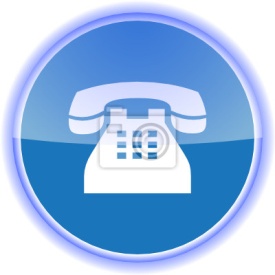 (495)916-29-24


			director@mgkit.ru
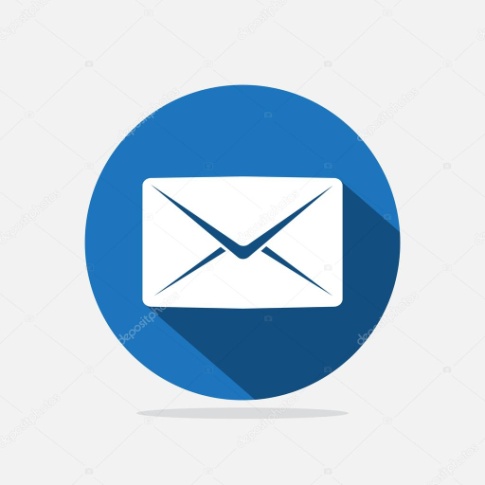